日本人の平均寿命と健康寿命
（単位：歳）
令和5年
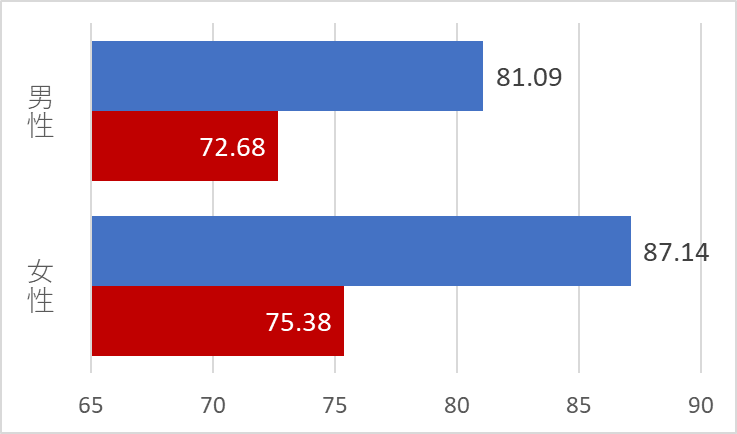 平均寿命
健康寿命
8.41
平均寿命
11.76
健康寿命
令和5年の平均寿命と直近（令和元年）の健康寿命を使用しています。
・令和５年簡易生命表の概況｜厚生労働省 (mhlw.go.jp)
・第16回健康日本２１（第二次）推進専門委員会　資料3-1 
https://www.mhlw.go.jp/content/10904750/000872952.pdf
日本人の平均寿命と健康寿命
令和４年
（単位：歳）
平均寿命
8.37
健康寿命
平均寿命
11.71
健康寿命
令和4年の平均寿命と直近（令和元年）の健康寿命を使用しています。
life22-02.pdf (mhlw.go.jp)
第16回健康日本２１（第二次）推進専門委員会　資料
日本人の平均寿命と健康寿命
令和３年
（単位：歳）
平均寿命
8.79
健康寿命
平均寿命
12.19
健康寿命
令和3年の平均寿命と直近（令和元年）の健康寿命を使用しています。
01概況（R3簡易生命表）（公表後） (mhlw.go.jp)
第16回健康日本２１（第二次）推進専門委員会　資料
日本人の平均寿命と健康寿命
令和２年
（単位：歳）
平均寿命
平均寿命
9.50
健康寿命
健康寿命
平均寿命
平均寿命
12.95
健康寿命
健康寿命
令和2年の平均寿命と直近（平成28年）の健康寿命を使用しています。
01概況（表紙～国際比較）R2（機密性２） (mhlw.go.jp)
第１2回健康日本２１（第二次）推進専門委員会　資料
日本人の平均寿命と健康寿命
令和元年
（単位：歳）
平均寿命
9.27
健康寿命
平均寿命
12.66
健康寿命
令和元年の平均寿命と直近（平成28年）の健康寿命を使用しています。
https://www.mhlw.go.jp/toukei/saikin/hw/life/life18/dl/life18-02.pdf
第１2回健康日本２１（第二次）推進専門委員会　資料
日本人の平均寿命と健康寿命
平成30年
（単位：歳）
平均寿命
9.11
健康寿命
平均寿命
12.53
健康寿命
平成30年の平均寿命と直近（平成28年）の健康寿命を使用しています。
https://www.mhlw.go.jp/toukei/saikin/hw/life/life18/dl/life18-02.pdf
第１2回健康日本２１（第二次）推進専門委員会　資料
日本人の平均寿命と健康寿命
平成29年
（単位：歳）
平均寿命
8.95
健康寿命
平均寿命
12.47
健康寿命
平成29年の平均寿命と直近（平成28年）の健康寿命を使用しています。
https://www.mhlw.go.jp/toukei/saikin/hw/life/life18/dl/life18-02.pdf
第１6回健康日本２１（第二次）推進専門委員会　資料
日本人の平均寿命と健康寿命
平成28年
（単位：歳）
平均寿命
12.35
8.84
健康寿命
平均寿命
健康寿命
http://www.mhlw.go.jp/stf/shingi2/0000196943.html
第16回健康日本２１（第二次）推進専門委員会　資料
日本人の平均寿命と健康寿命
（単位：歳）
12.68年
12.40年
12.34年
12.06年
01概況（R3簡易生命表）（公表後） (mhlw.go.jp)
第16回健康日本２１（第二次）推進専門委員会　資料
日本人の平均寿命と健康寿命
（単位：歳）
9.13年
9.01年
8.84年
8.73年
01概況（R3簡易生命表）（公表後） (mhlw.go.jp)
第１１回健康日本２１（第二次）推進専門委員会　資料